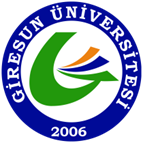 SERGİ KATALOGU
Resim-İş Eğitimi Anabilim Dalı Öğrencileri
DOĞA
10-13 Mayıs 2022
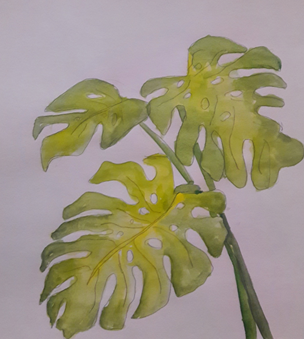 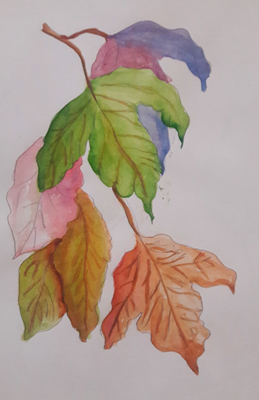 KATILIMCILAR
Ahmet Yüksel BAŞARAN
Amine GEGEZ
Ayça YILDIZ
Aysel ÖZER
Bekircan MUTLU
Beyzanur YİĞİT
Buse YAPAN
Büşra SOLAKOĞLU
Cahide YUSUFOĞLU
Demet ÇABUK
Dilan TOPRAK
Elanur MAZLUM
	Erkan ÇATIK	
Esra GÜÇTAŞ
Esra ŞANLI
Fatma EREN
Feyza KIRDEMİR
Gülben GÖRMEZ
Gülistan ÇETİNKAYA
Hasan TÜRK
Hülya KOCAGÖZ
Hüseyin CEYLAN
	İlayda BÜYÜK	
Meltem Zeynep YÜCEL
Meryem Dilara YALÇIN
Mizgin ÖZEL
Mustafa AY
Nisa Nur KISMET
Nuran ONUR
Nursenem ÖDEMİŞ
Öznur ÖZDEMİR
Selda DUMAN
Selin BOZKURT
Simay AKBAŞ
Sümeyye BACAKSIZ
Sümeyye ÖZBEK
Şevval ÇELİKCAN
Tuanna KUZU
Ülkünur ANKARALI
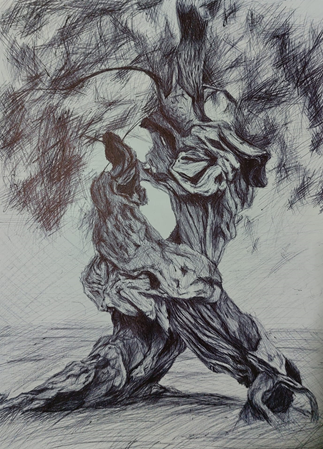 Ahmet Yüksel BAŞARAN
Ahmet Yüksel BAŞARAN
Ahmet Yüksel BAŞARAN
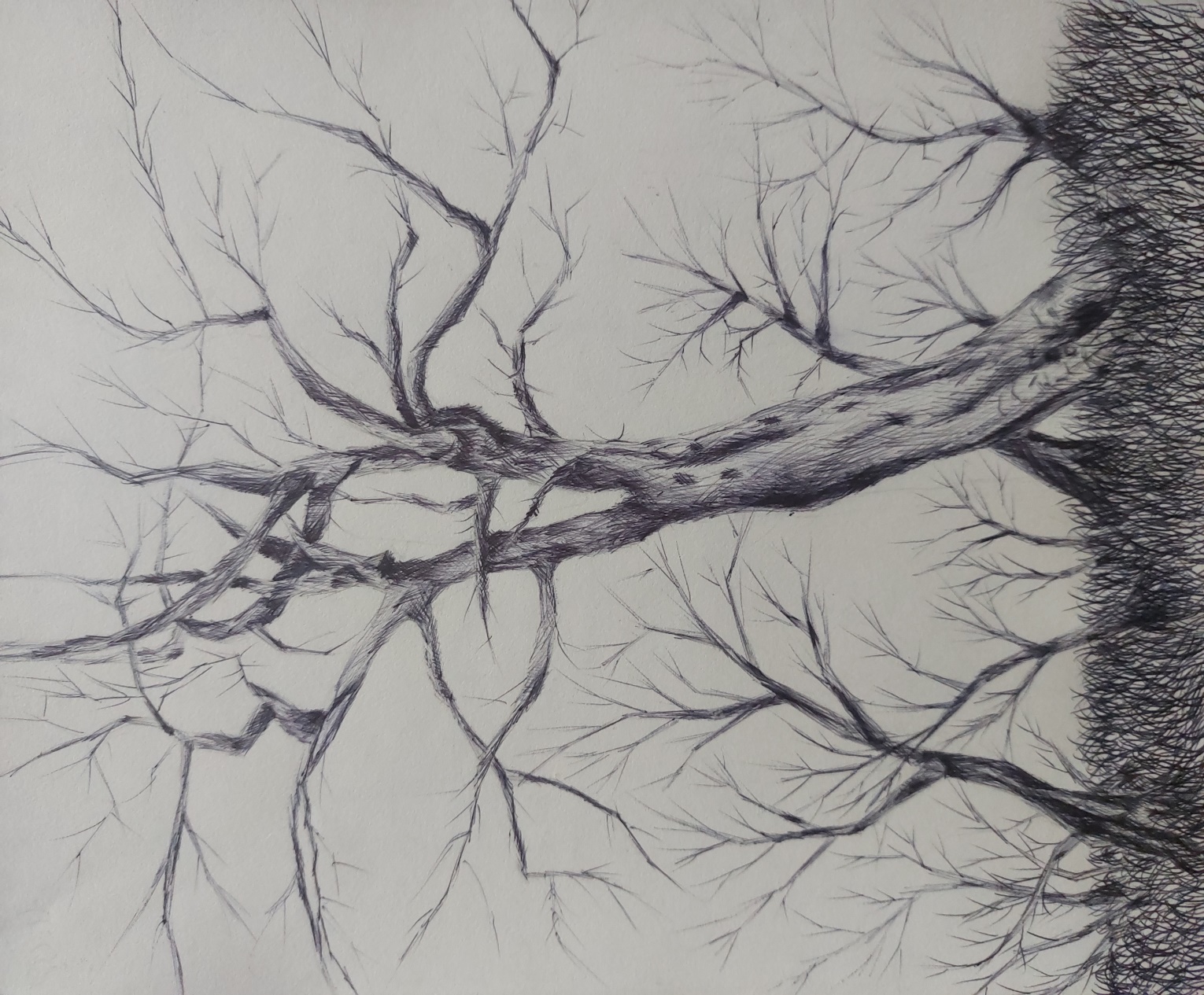 Ahmet Yüksel BAŞARAN
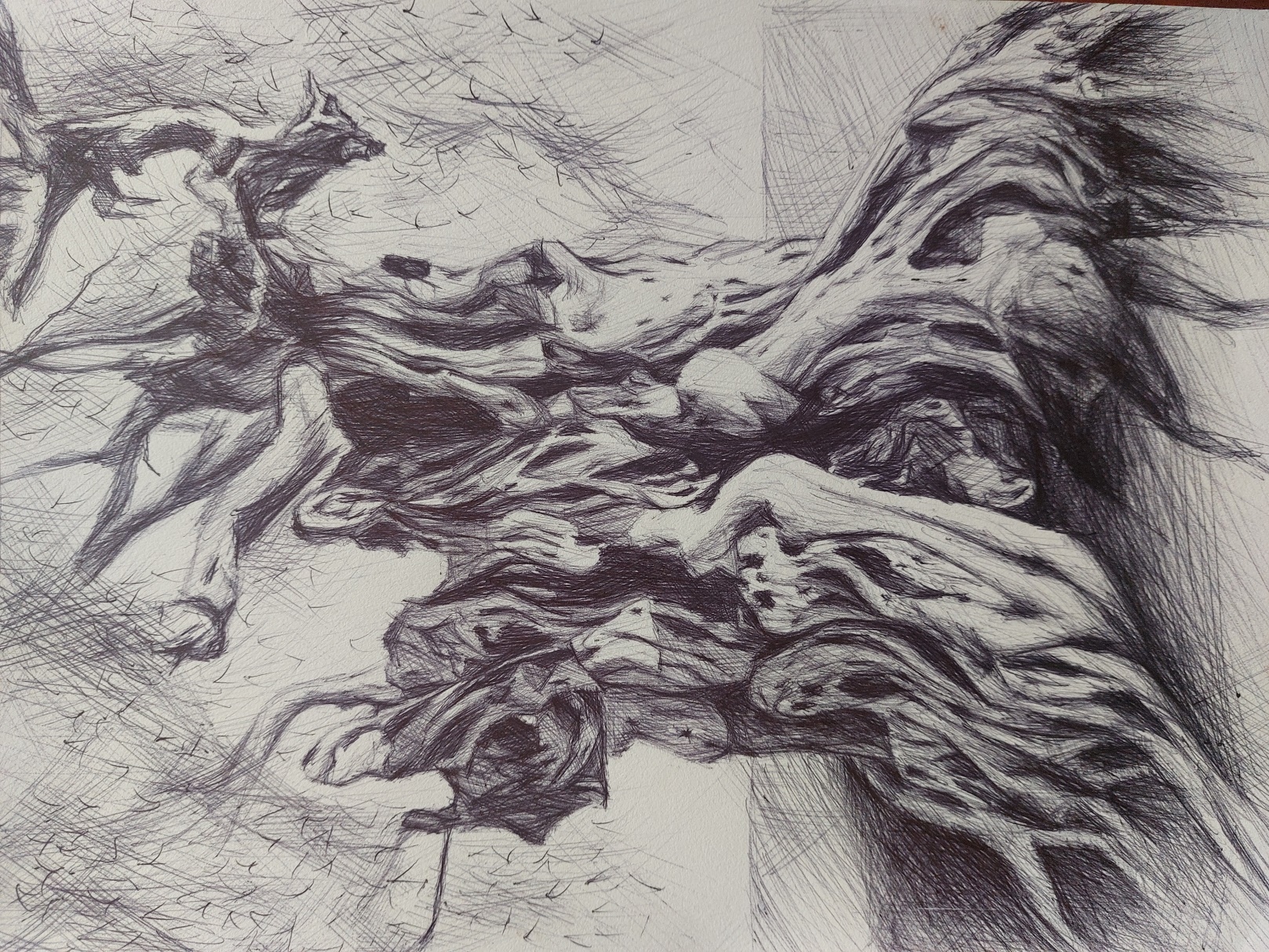 Ahmet Yüksel BAŞARAN
Ahmet Yüksel BAŞARAN
Amine GEGEZ
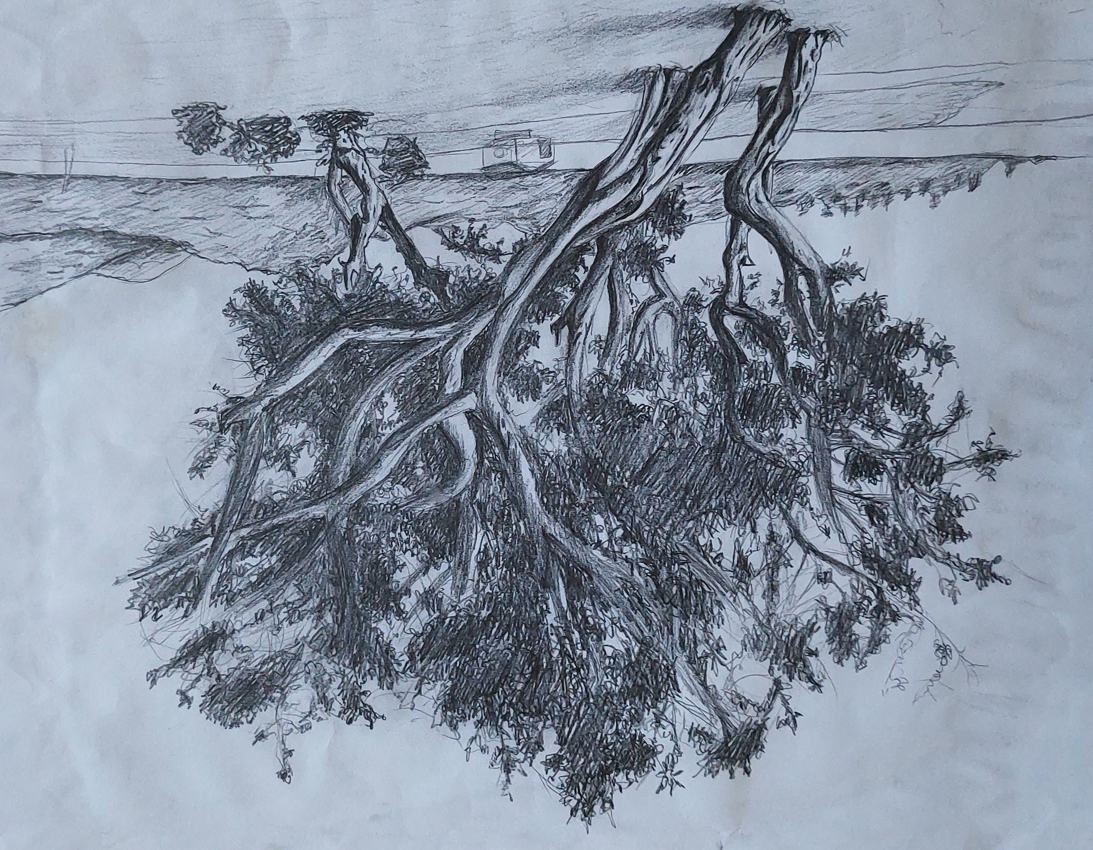 Ayça YILDIZ
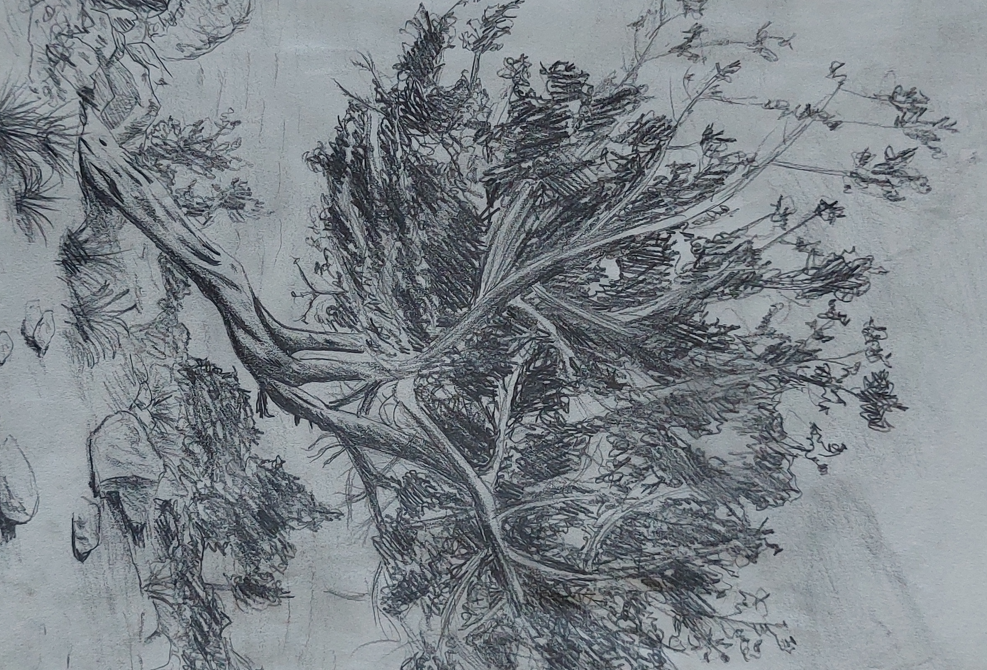 Ayça YILDIZ
Aysel ÖZER
Aysel ÖZER
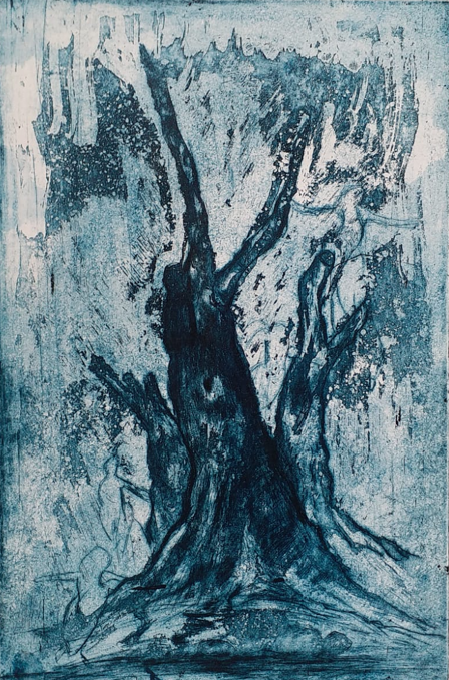 Bekircan MUTLU
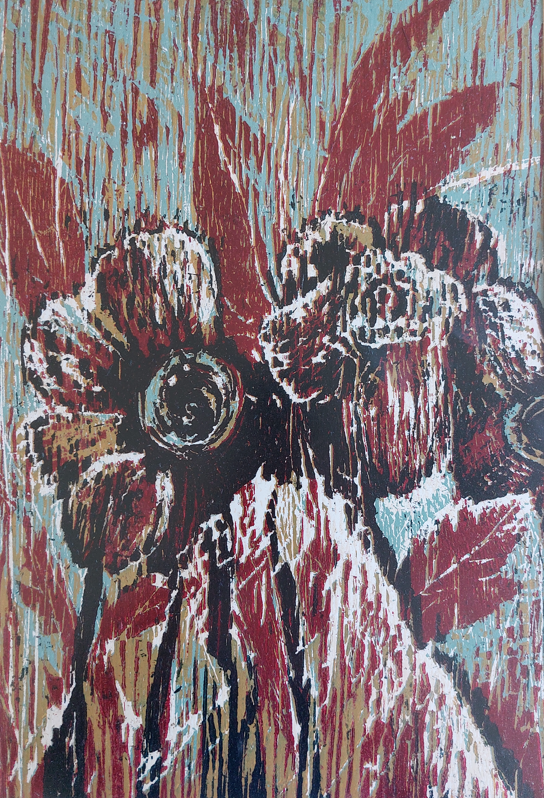 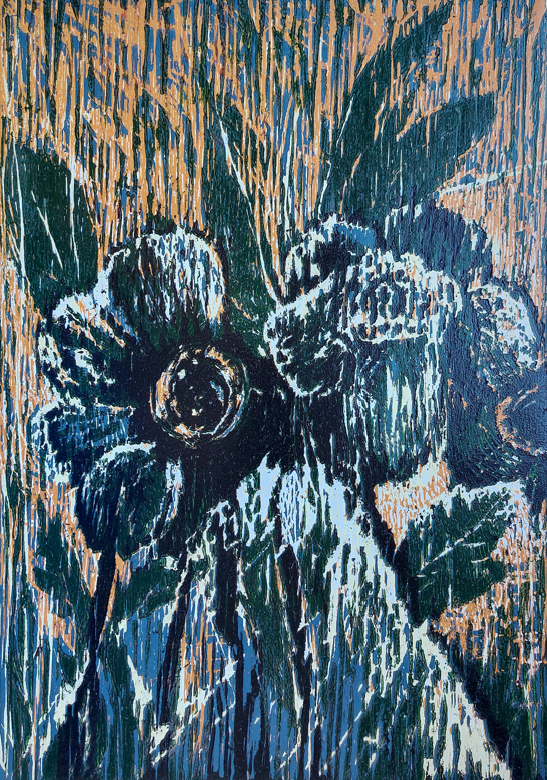 Beyzanur YİĞİT
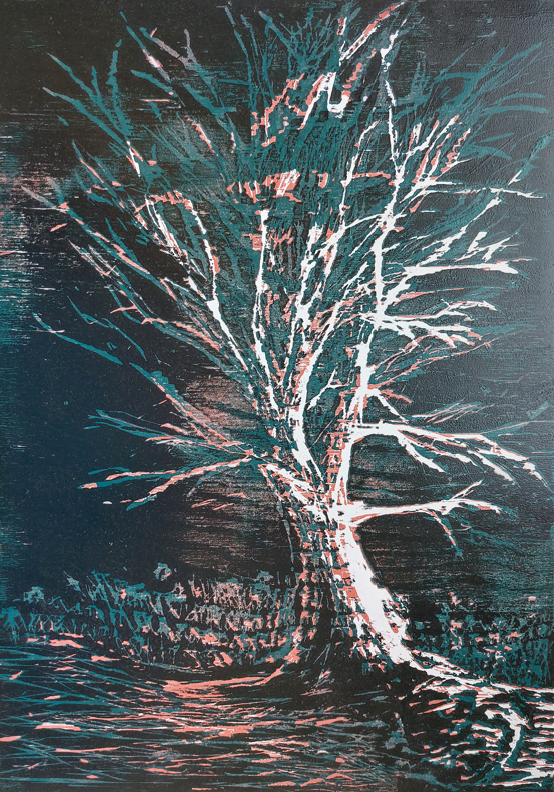 Buse YAPAN
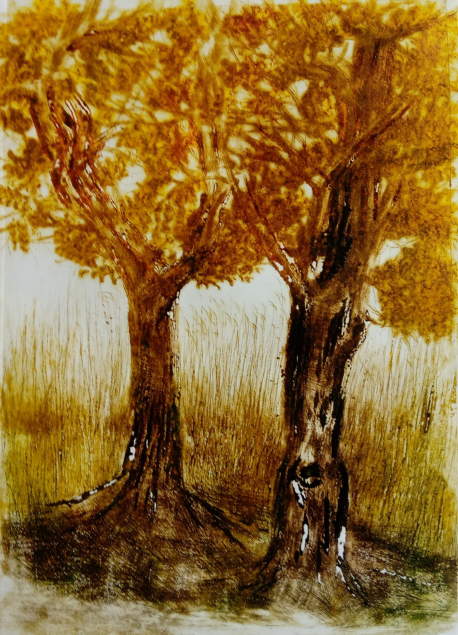 Büşra SOLAKOĞLU
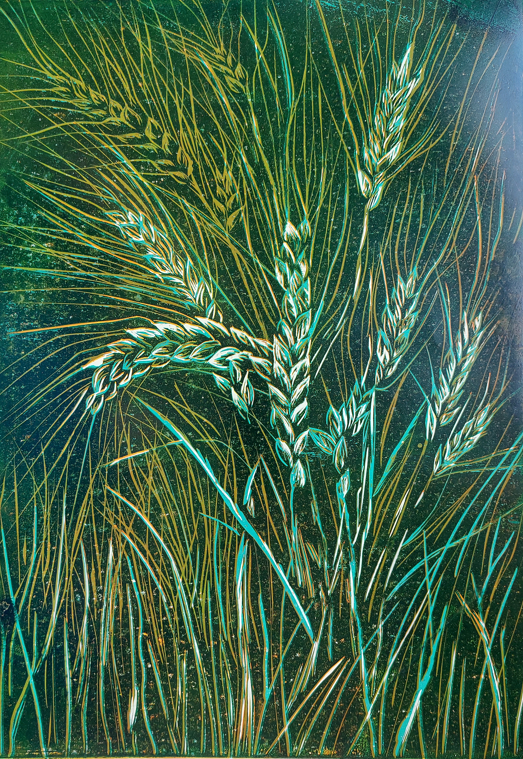 Cahide YUSUFOĞLU
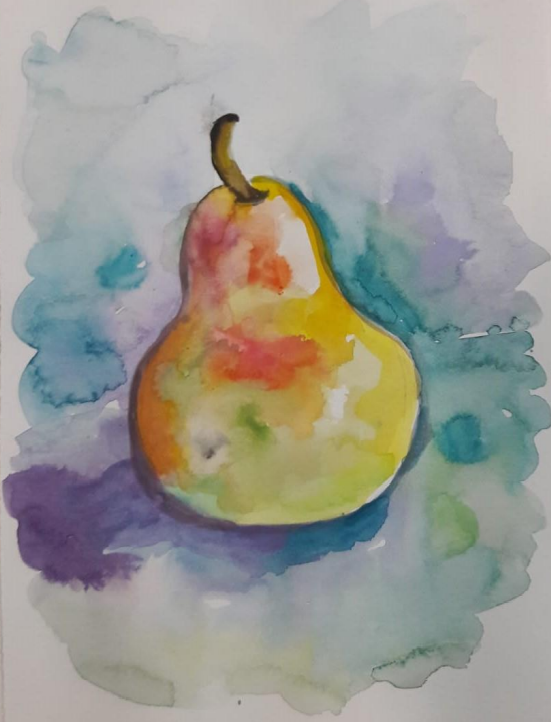 Demet ÇABUK
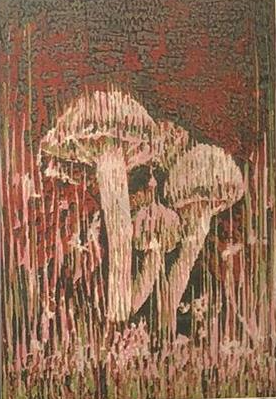 Dilan TOPRAK
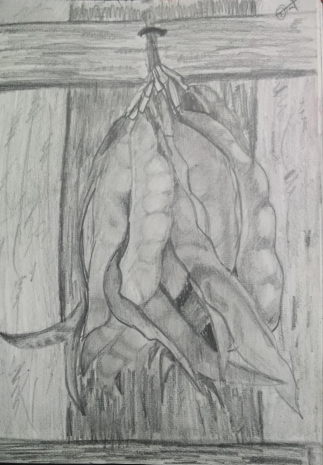 Dilan TOPRAK
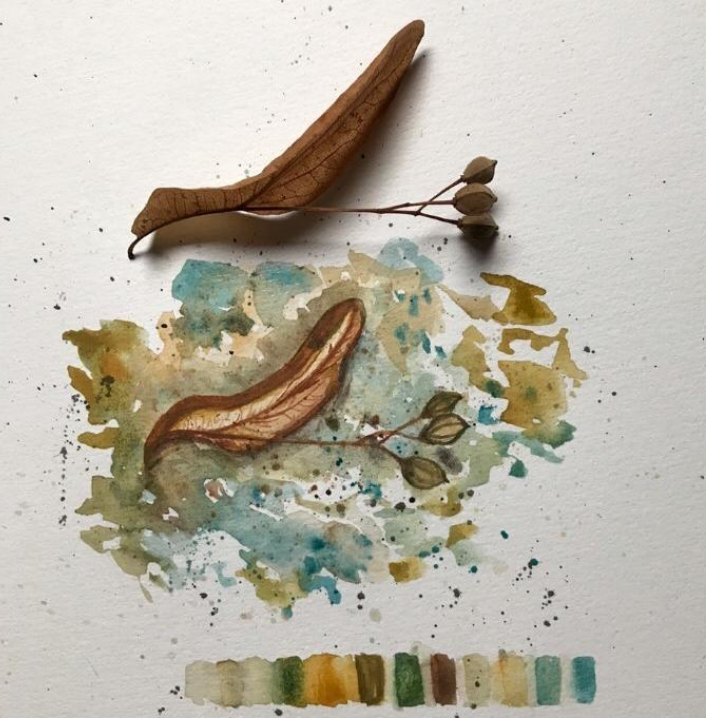 Elanur MAZLUM
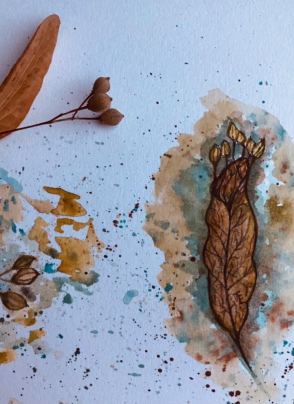 Elanur MAZLUM
Elanur MAZLUM
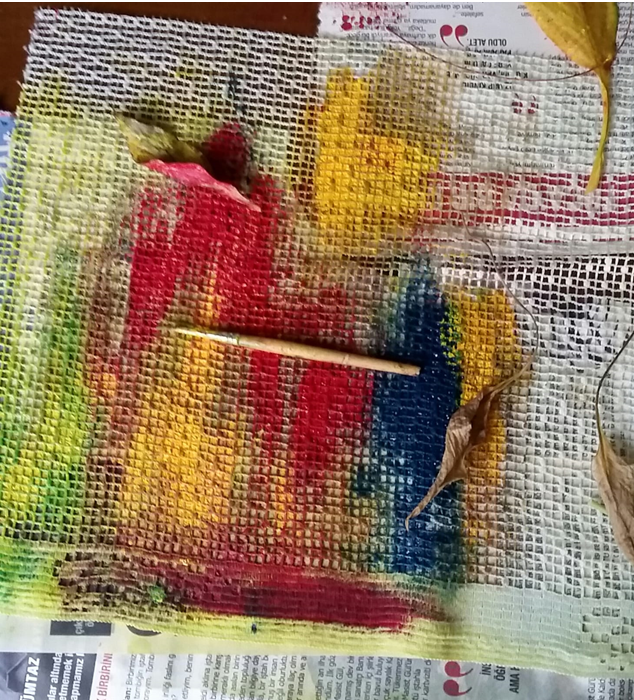 Elanur MAZLUM
Elanur MAZLUM
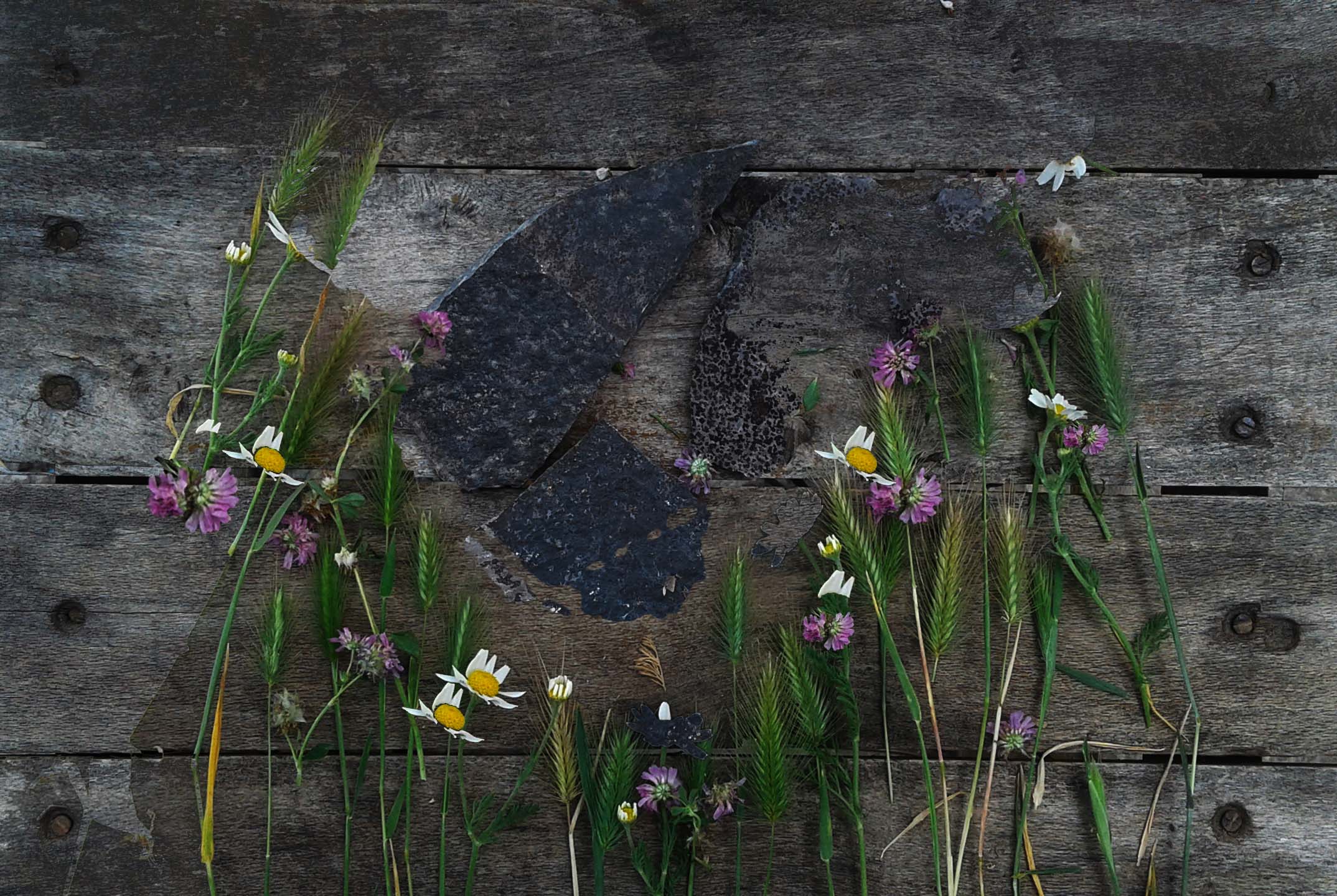 Erkan ÇATIK
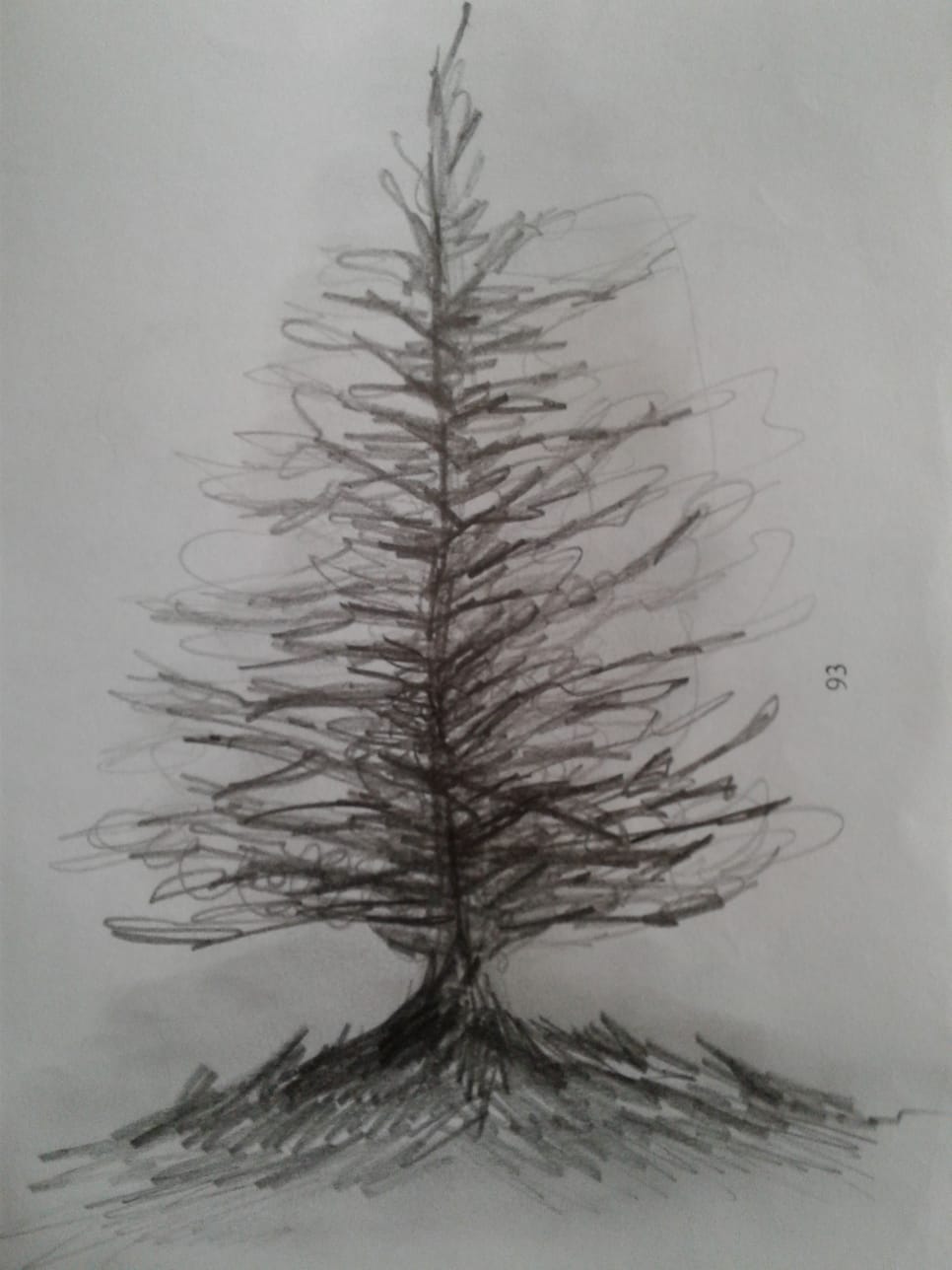 Erkan ÇATIK
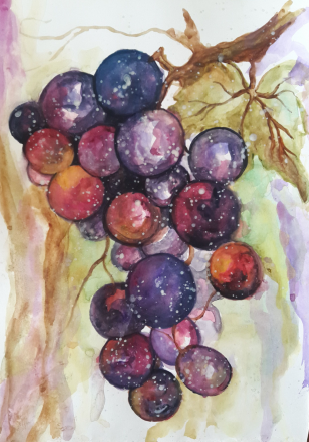 Esra GÜÇTAŞ
Esra GÜÇTAŞ
Esra GÜÇTAŞ
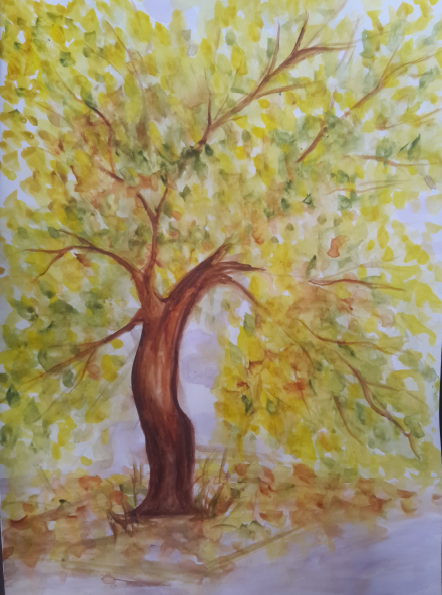 Esra GÜÇTAŞ
Esra GÜÇTAŞ
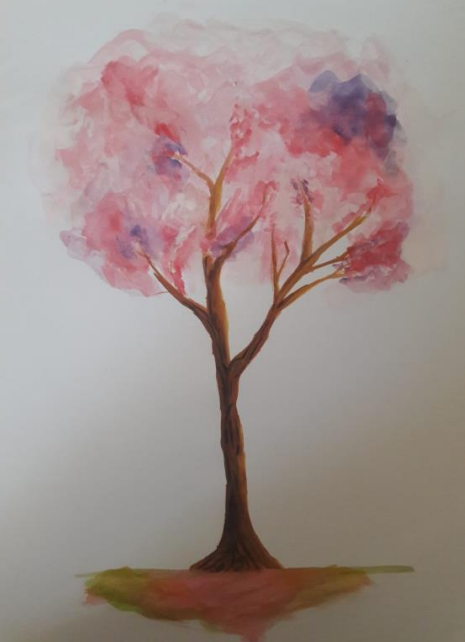 Esra ŞANLI
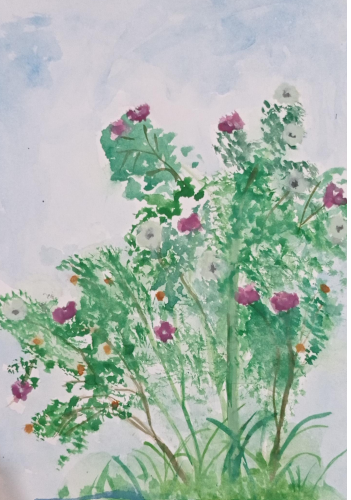 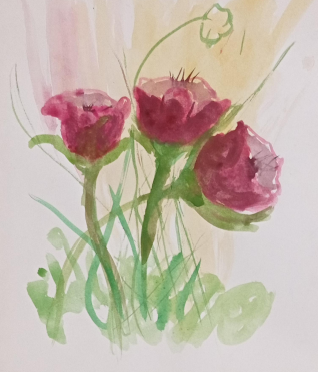 Fatma EREN
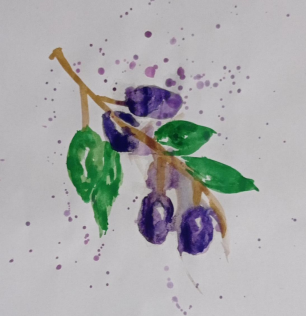 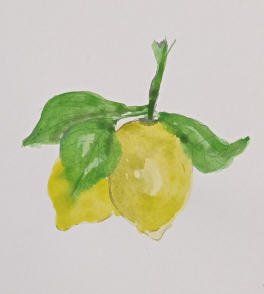 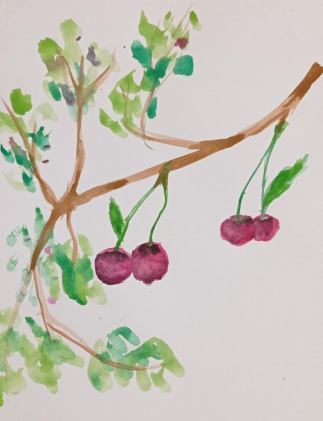 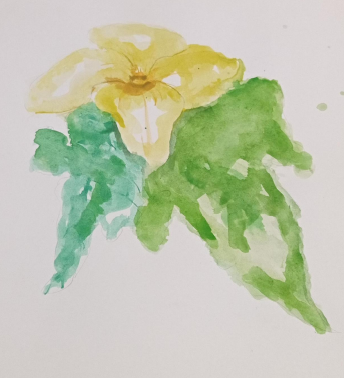 Fatma EREN
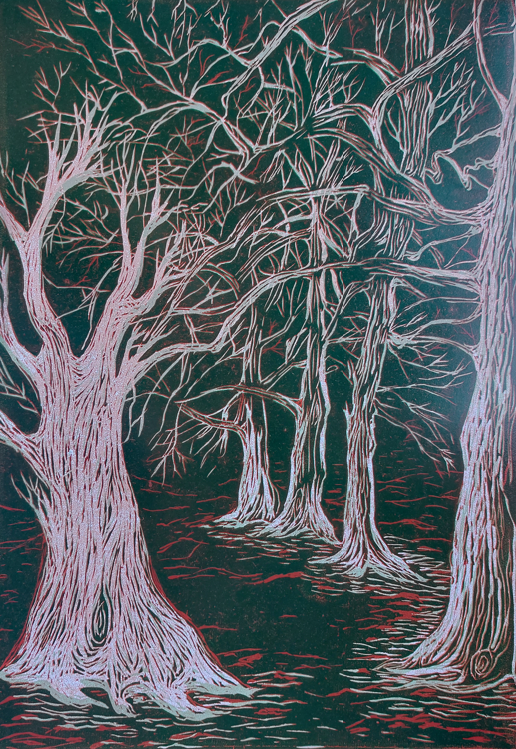 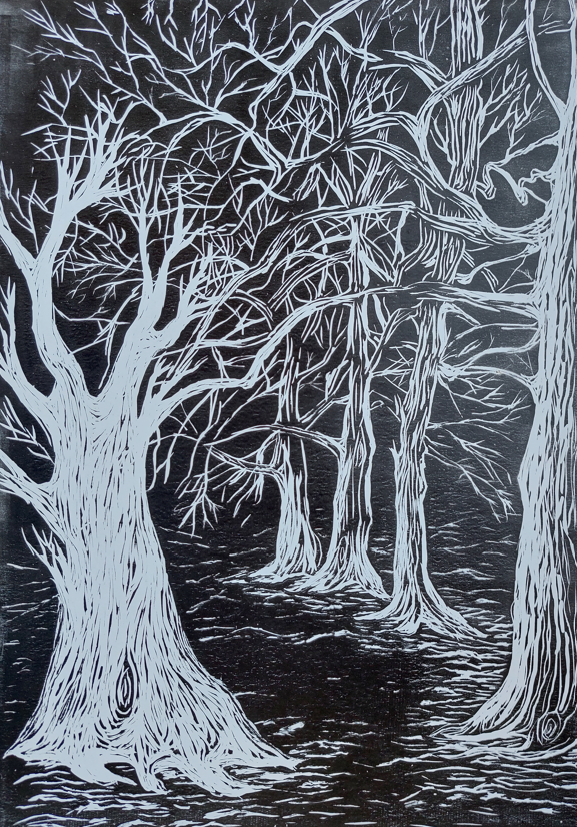 Feyza KIRDEMİR
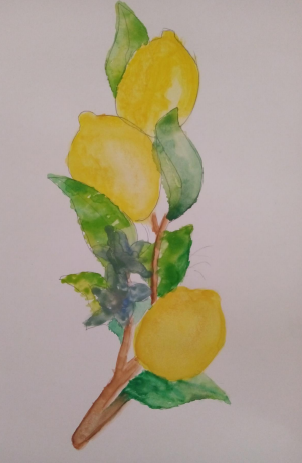 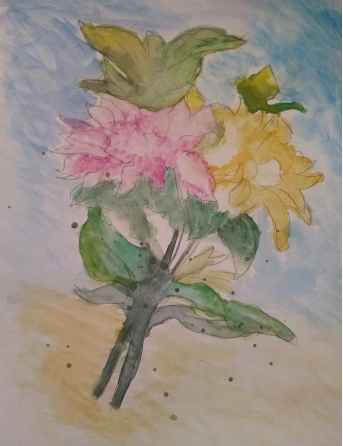 Gülben GÖRMEZ
Gülistan ÇETİNKAYA
Gülistan ÇETİNKAYA
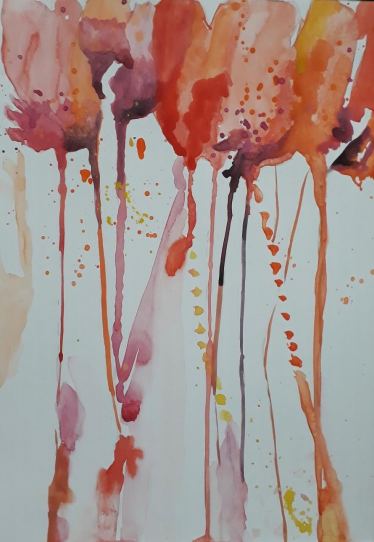 Gülistan ÇETİNKAYA
Hasan TÜRK
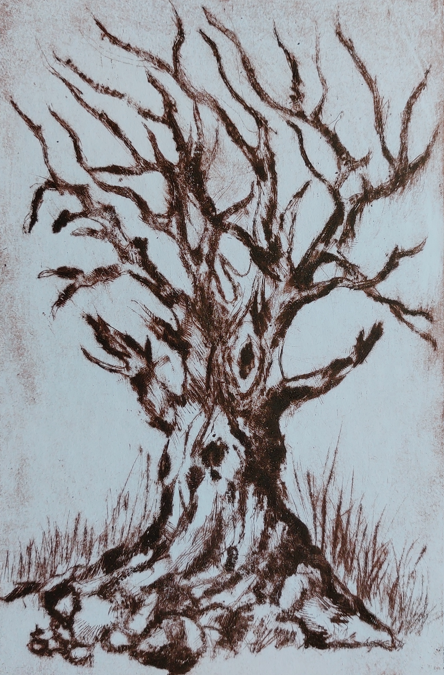 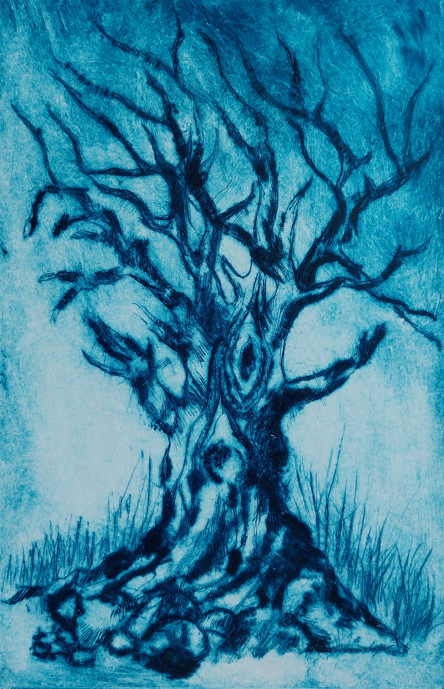 Hülya KOCAGÖZ
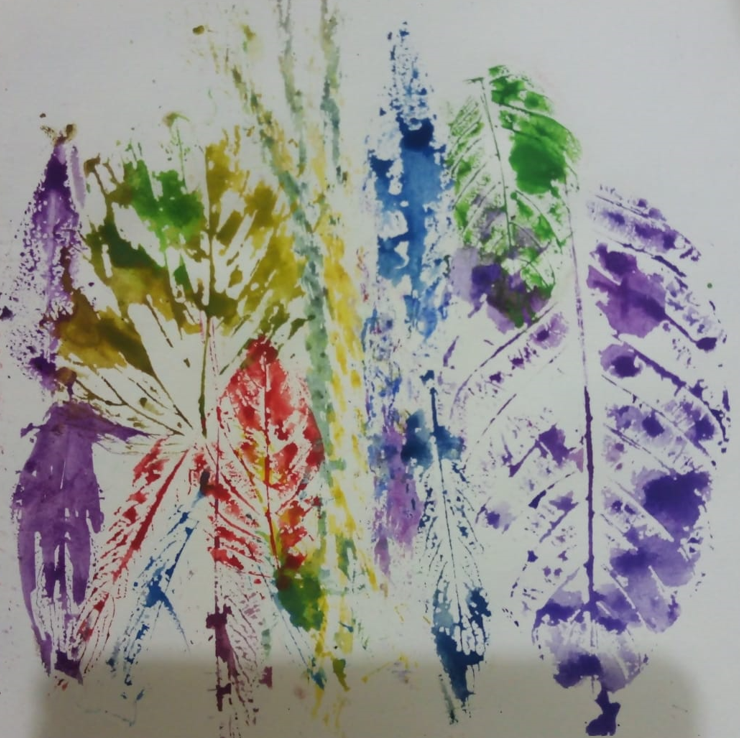 Hülya KOCAGÖZ
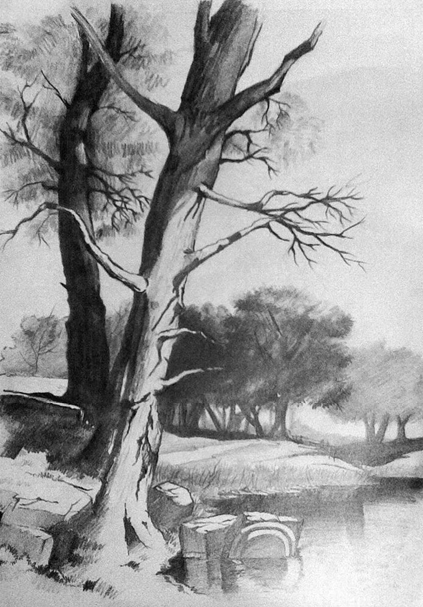 Hüseyin CEYLAN
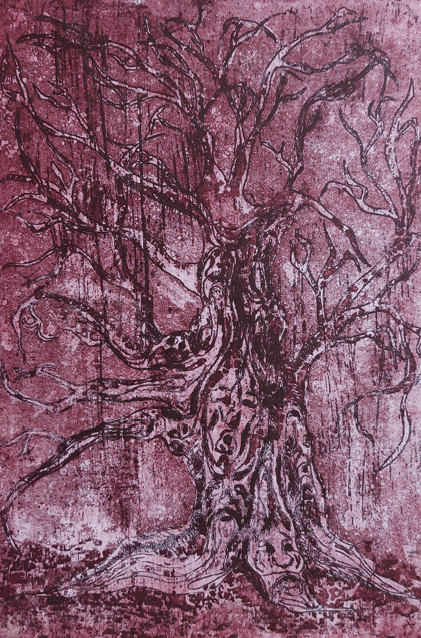 İlayda BÜYÜK
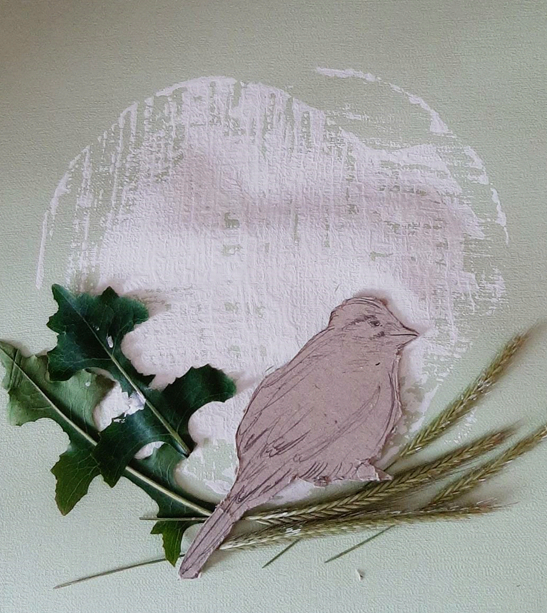 Meltem Zeynep YÜCEL
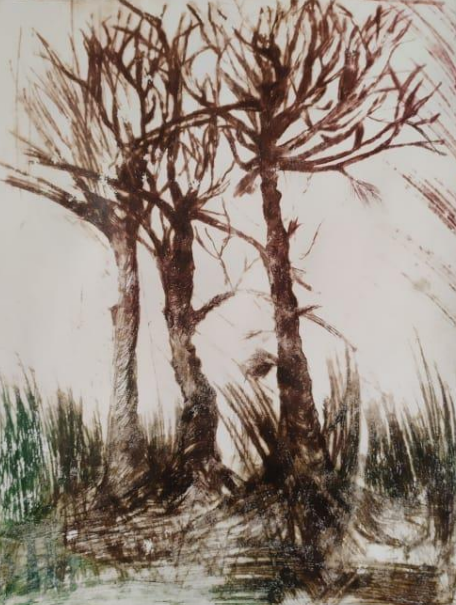 Merve Dilara YALÇIN
Mizgin ÖZEL
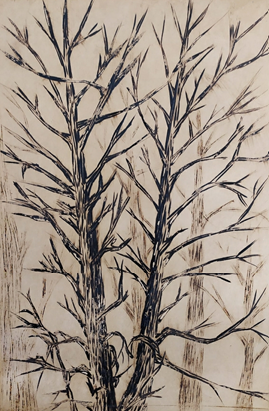 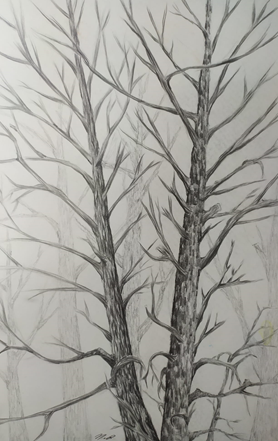 Mustafa AY
Nisa Nur KISMET
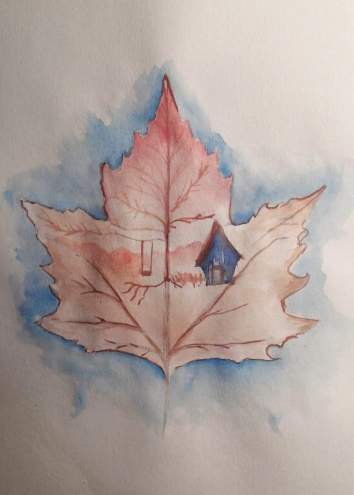 Nuran ONUR
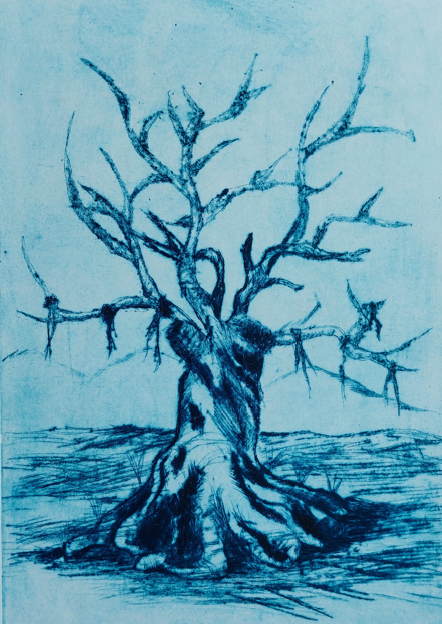 Nursenem ÖDEMİŞ
Öznur ÖZDEMİR
Selda DUMAN
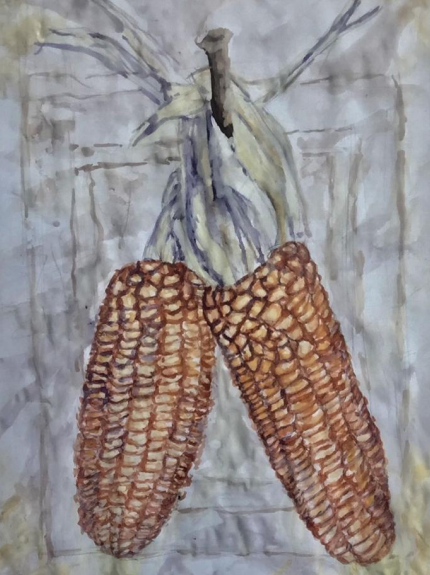 Selda DUMAN
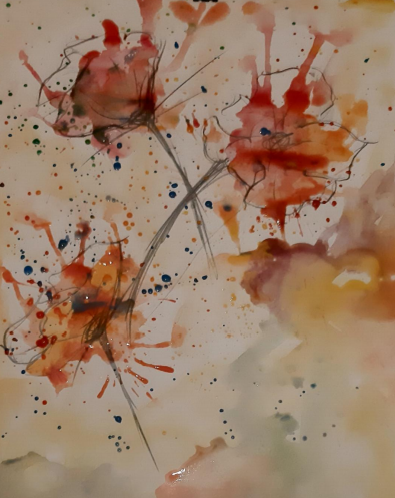 Selin BOZKURT
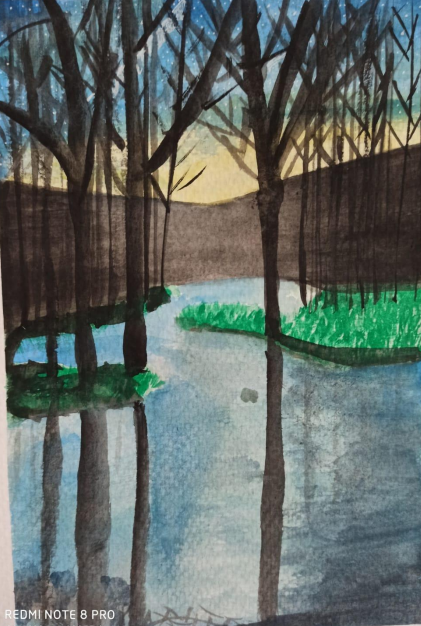 Sümeyye BACAKSIZ		Simay AKBAŞ
Sümeyye BACAKSIZ
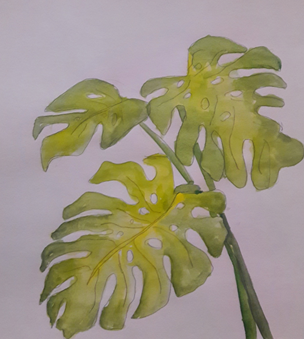 Sümeyye ÖZBEK
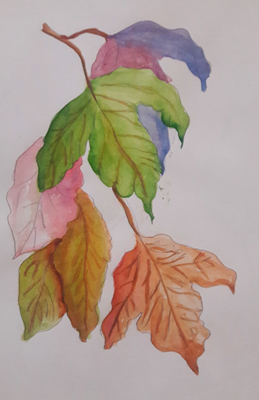 Sümeyye ÖZBEK
Sümeyye ÖZBEK
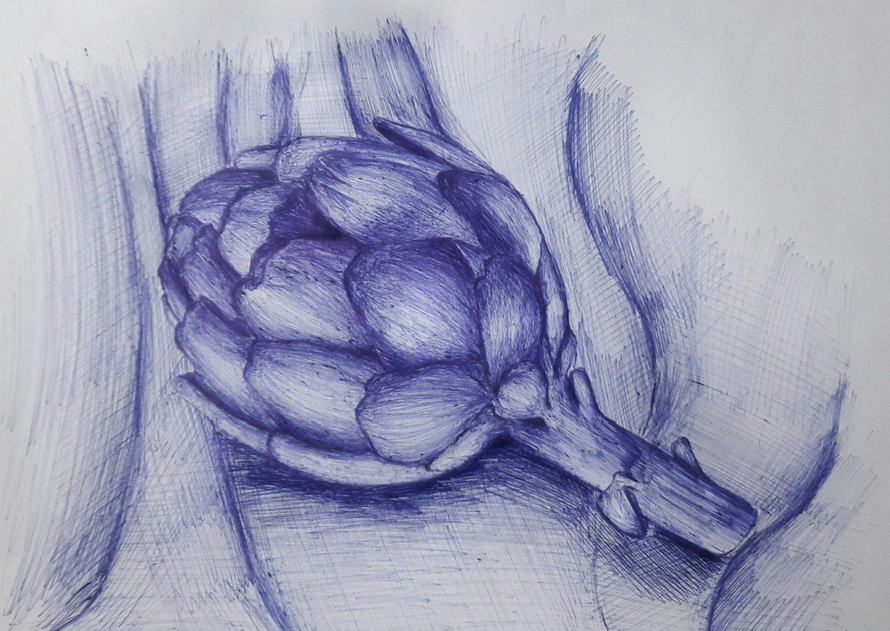 Sümeyye ÖZBEK
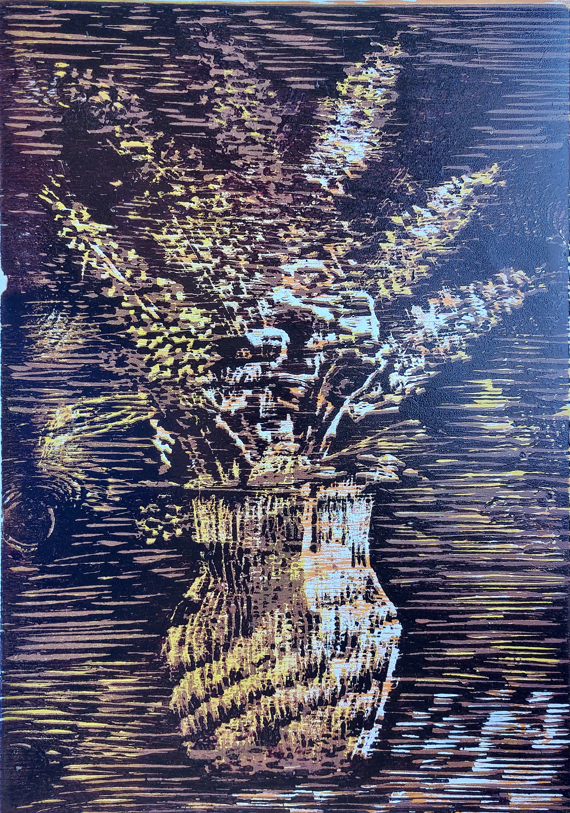 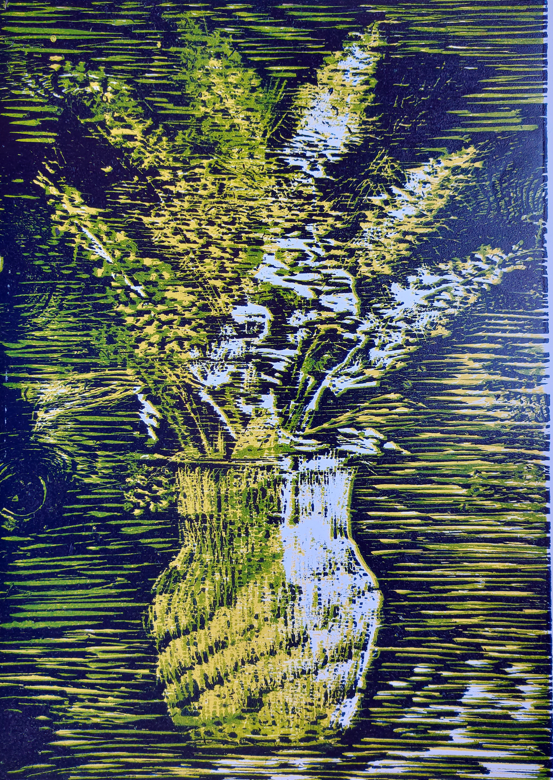 Şevval ÇELİKCAN
Tuanna KUZU
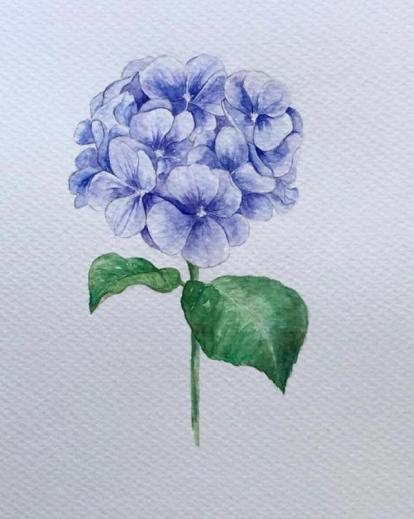 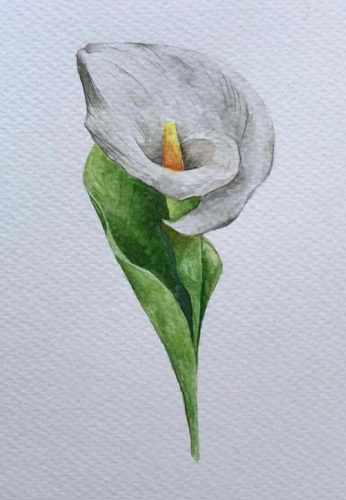 Ülkünur ANKARALI
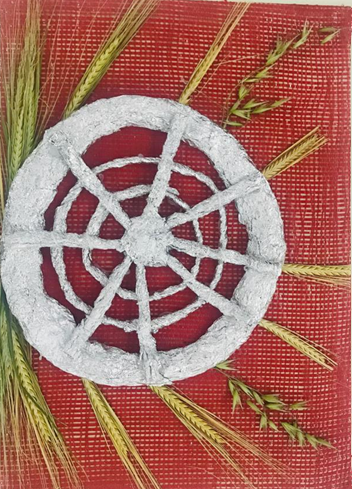 Ülkünur ANKARALI
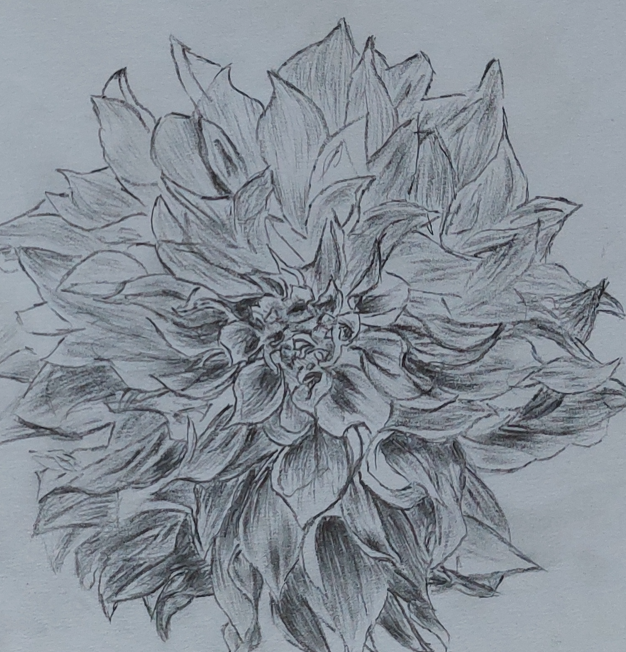 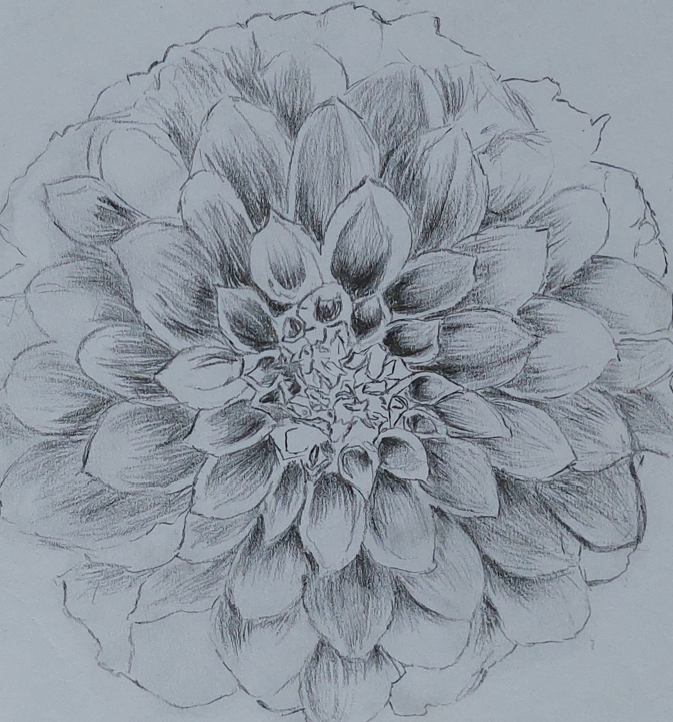 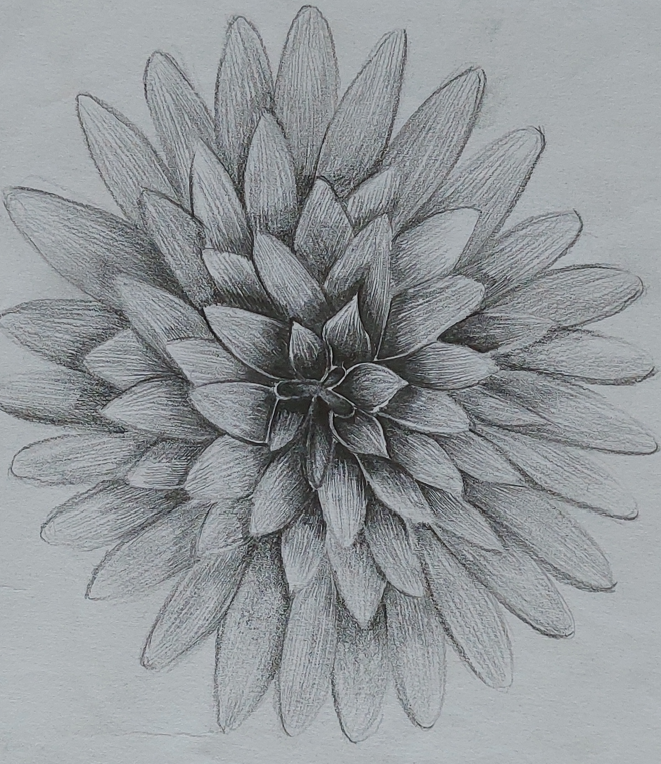 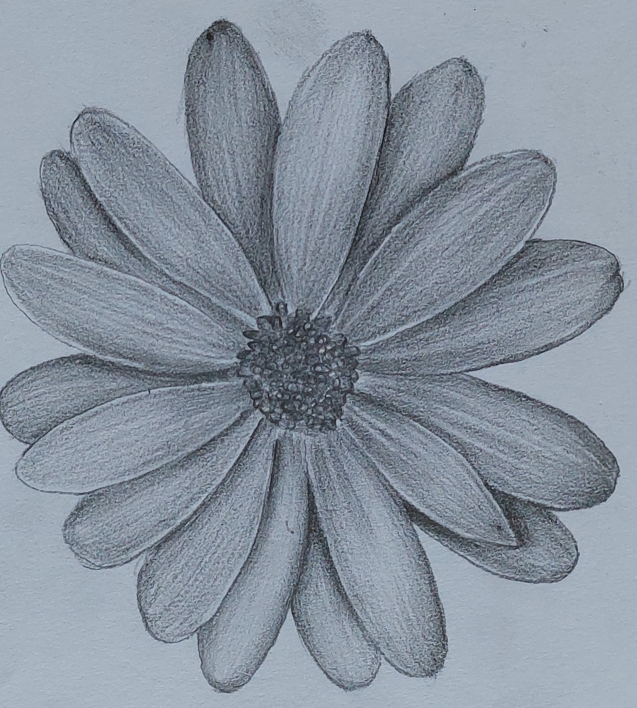 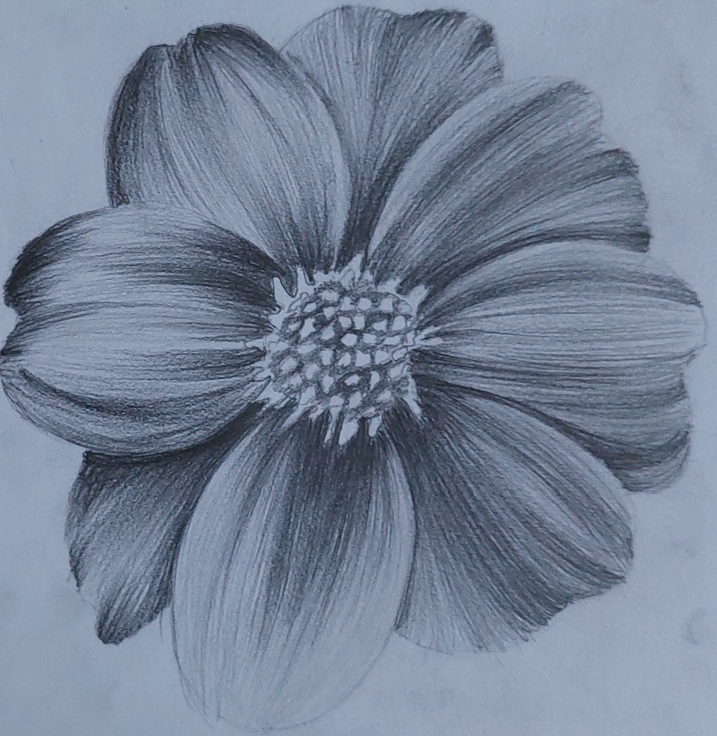 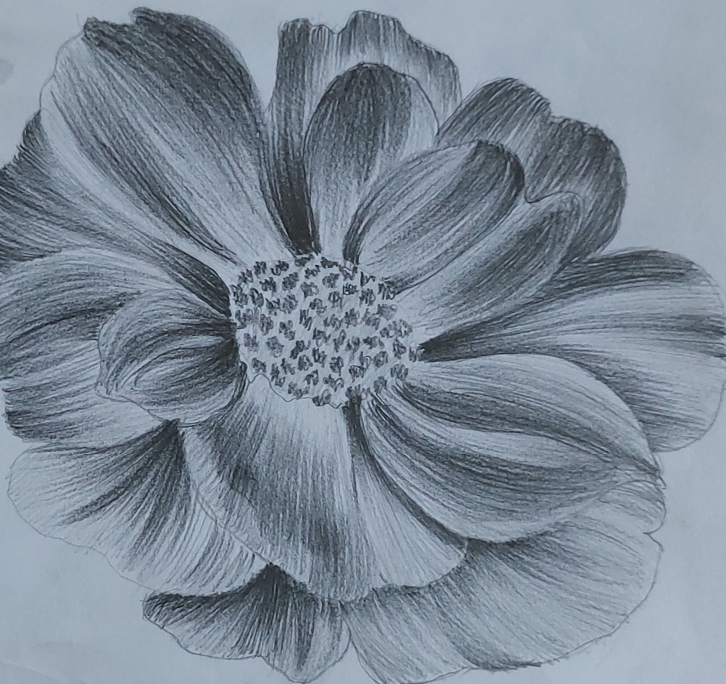 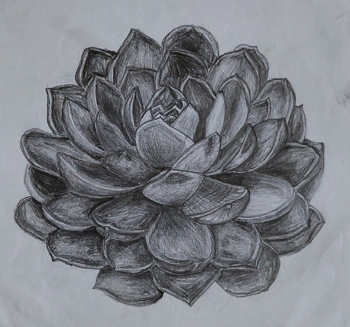 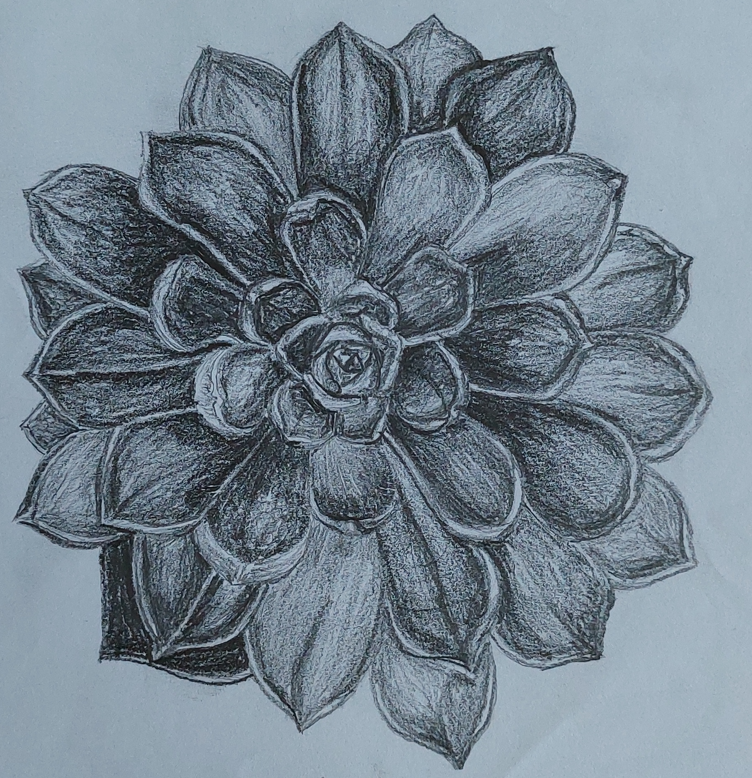 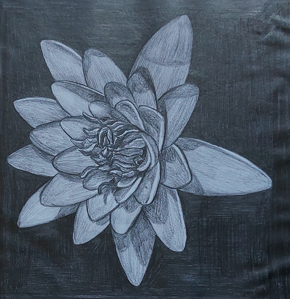 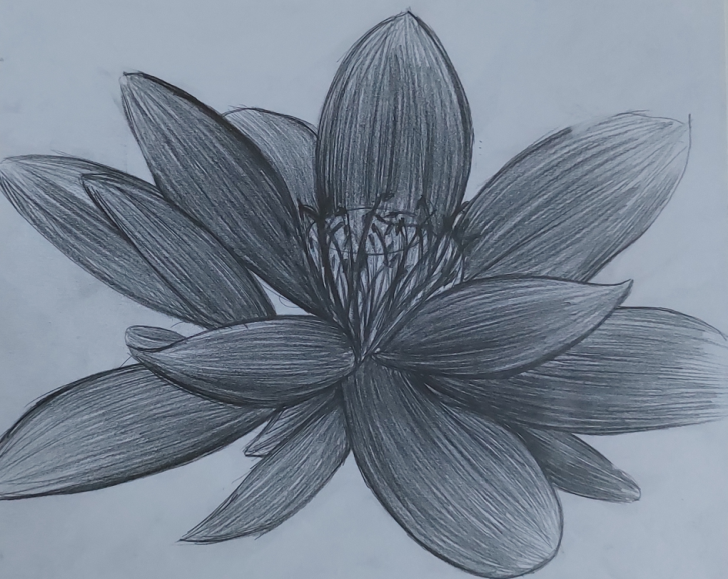 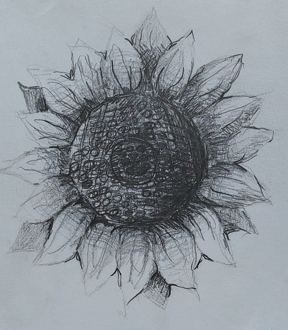 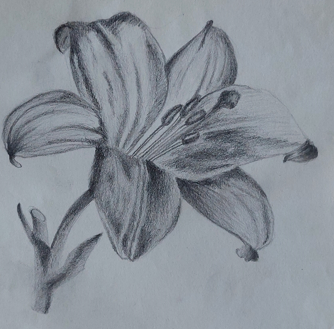 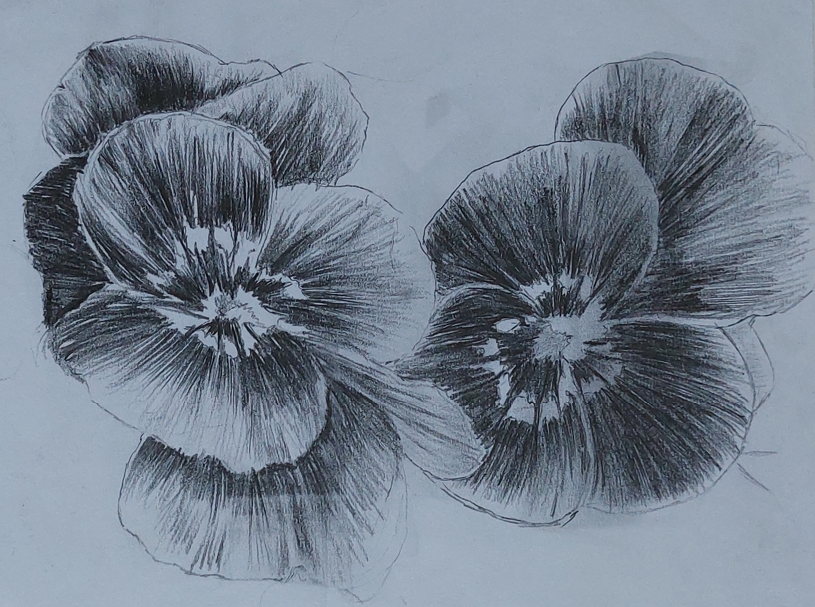 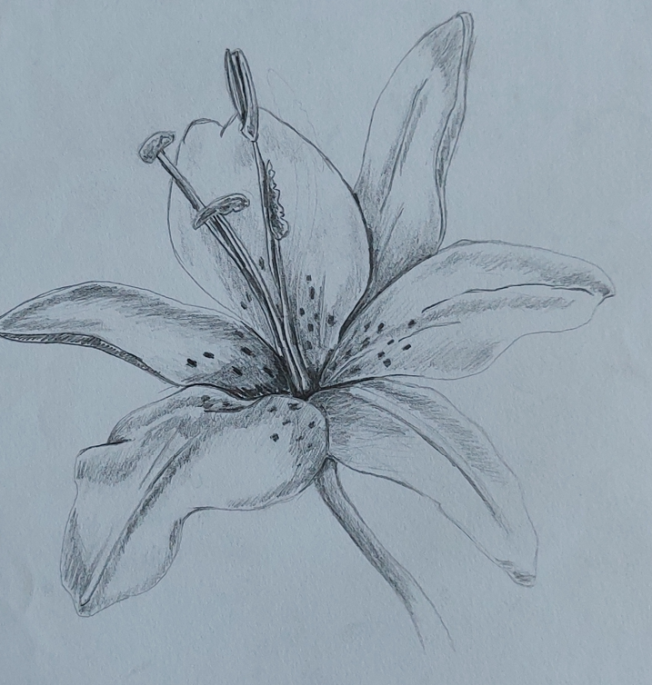 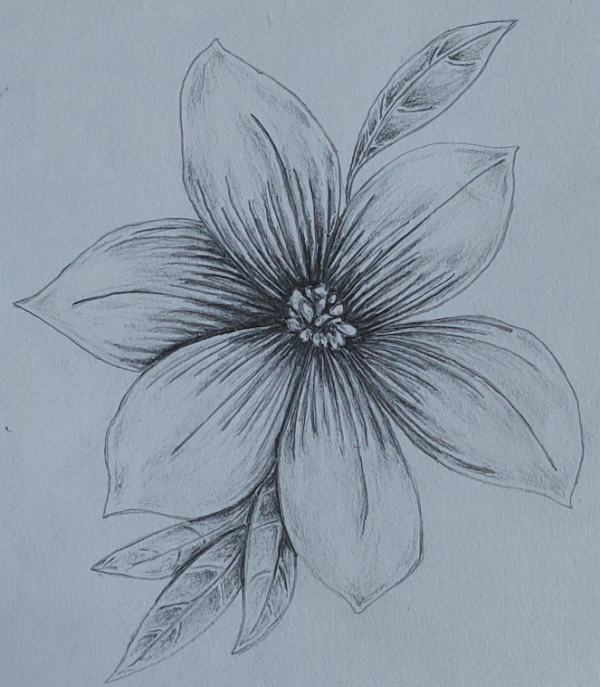 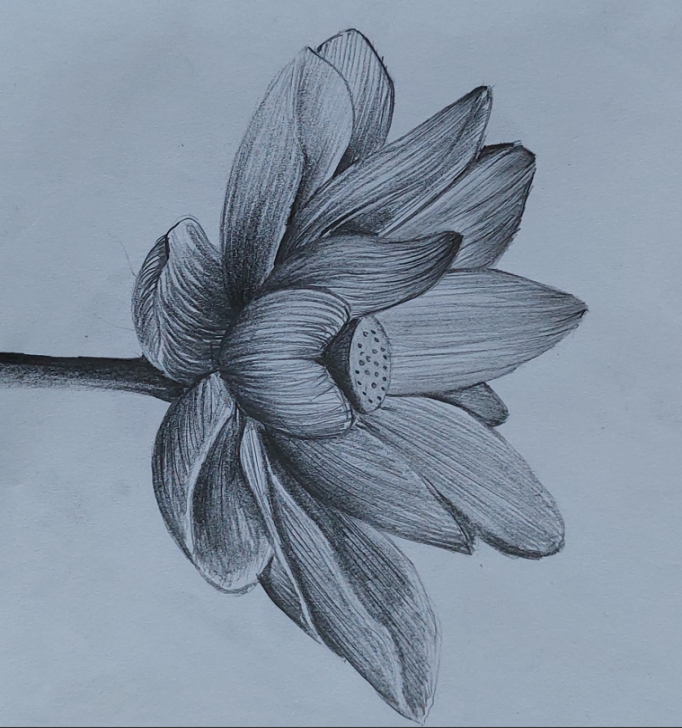 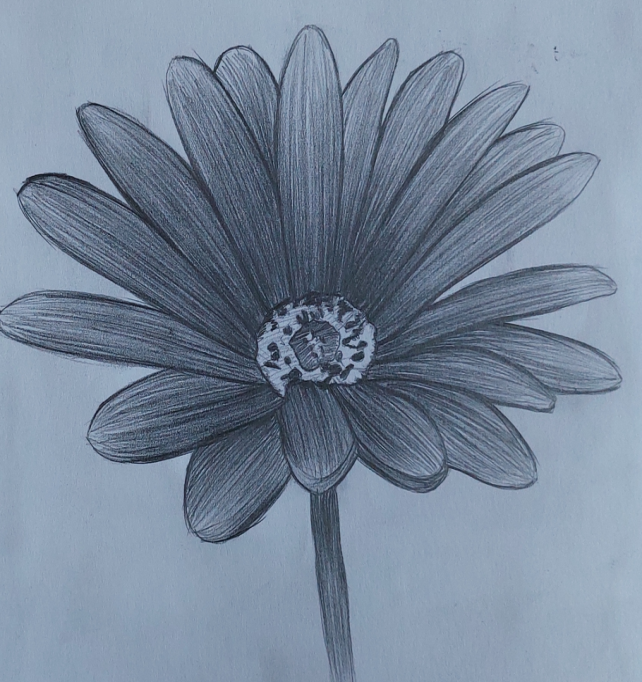 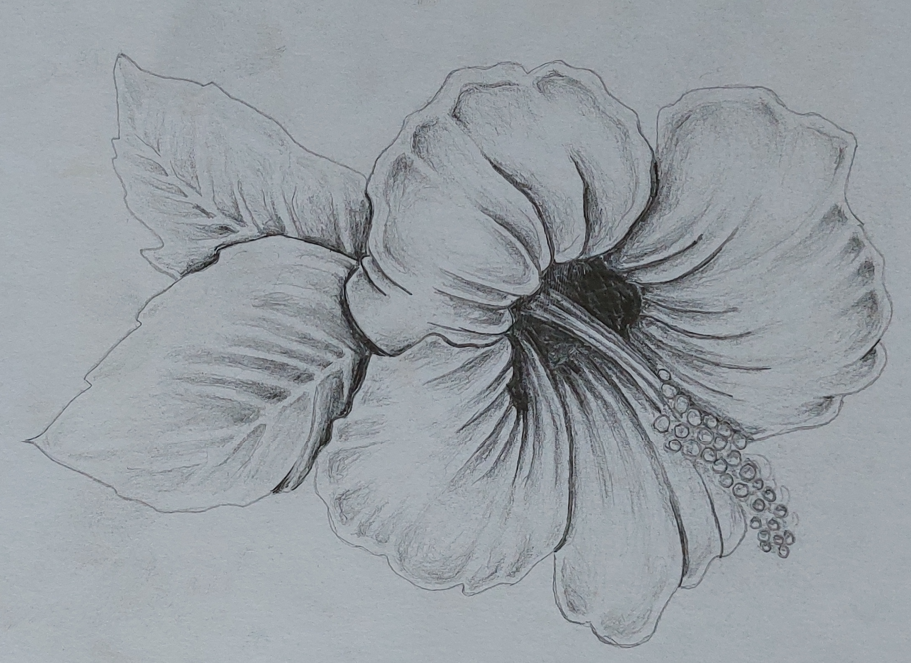 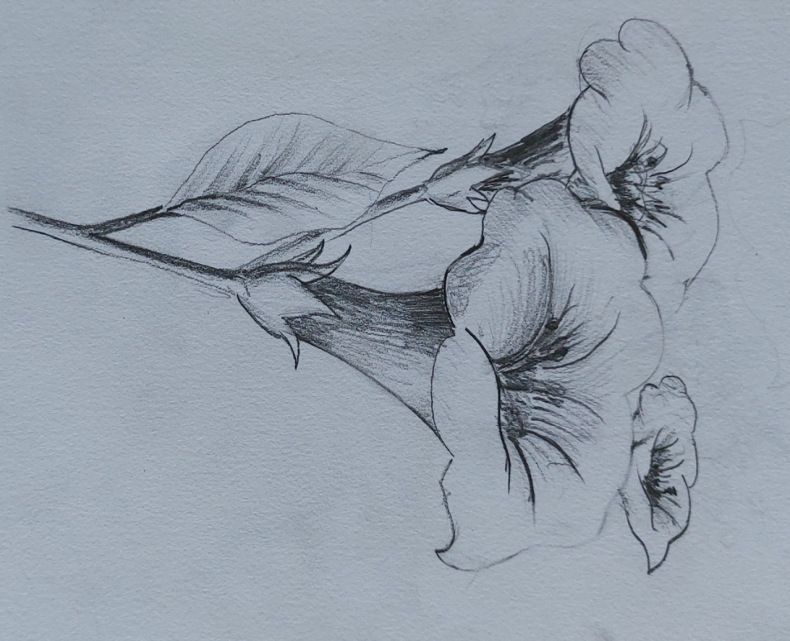 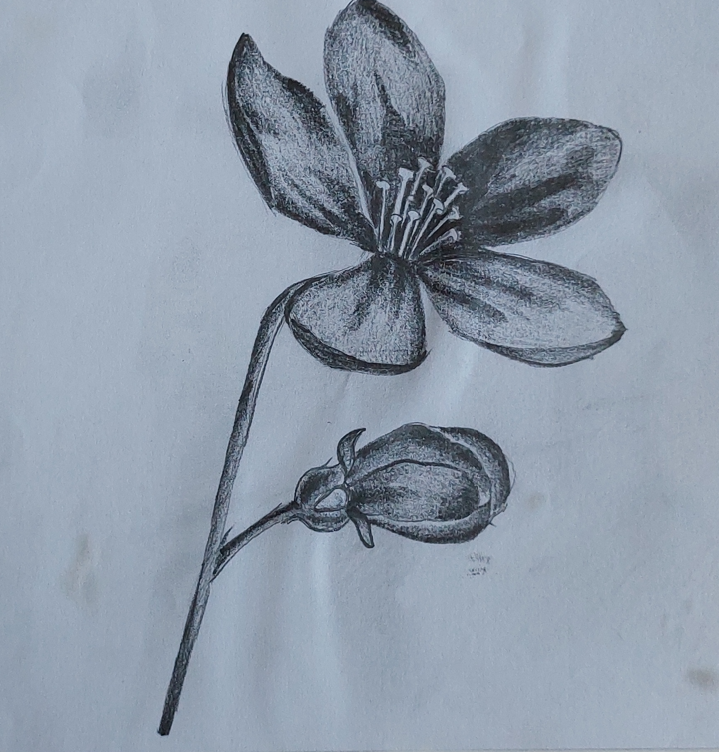 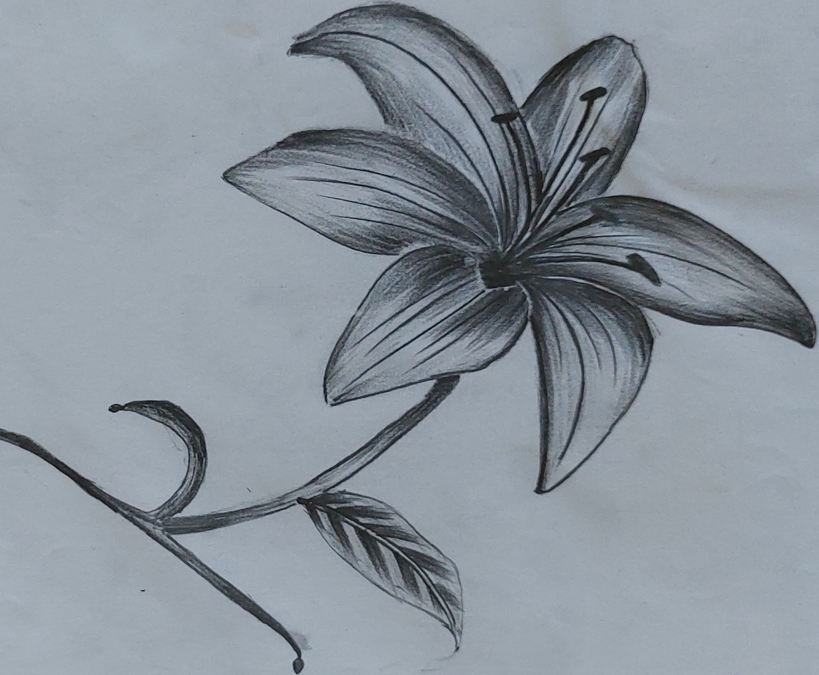 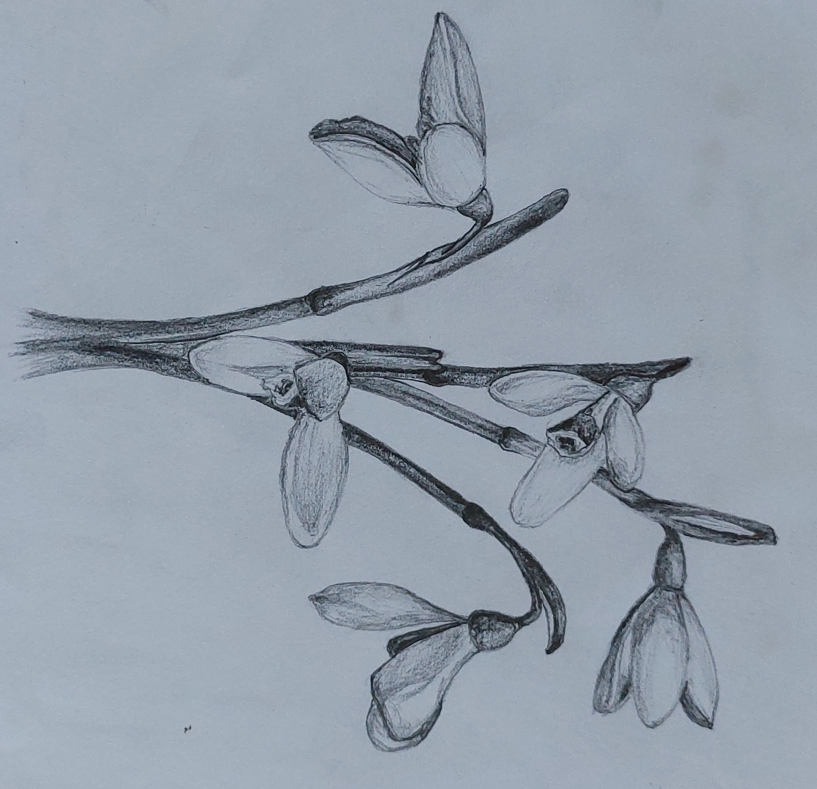 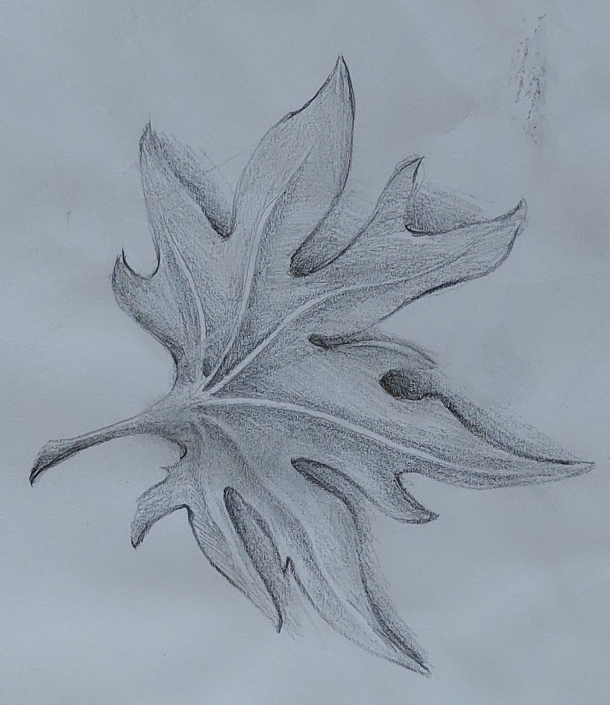 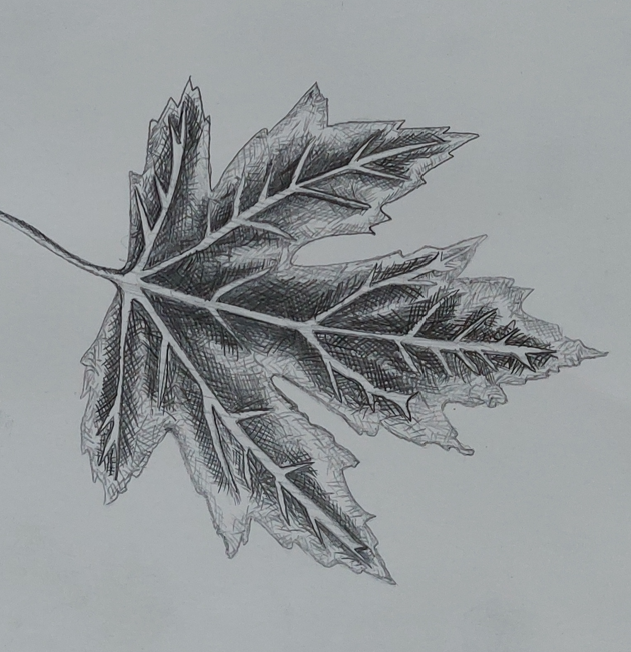 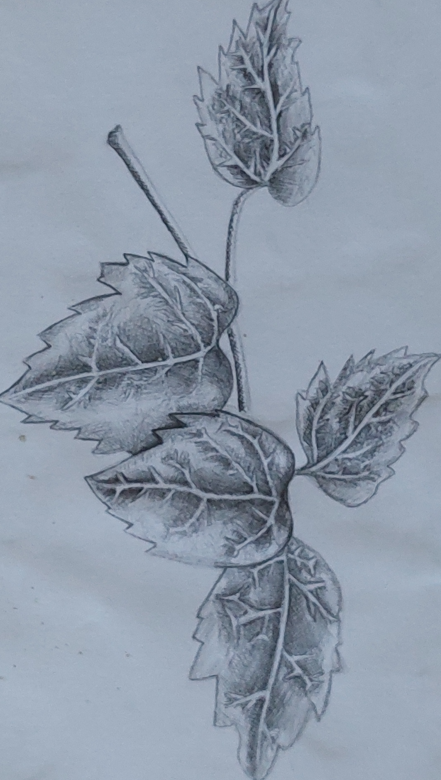